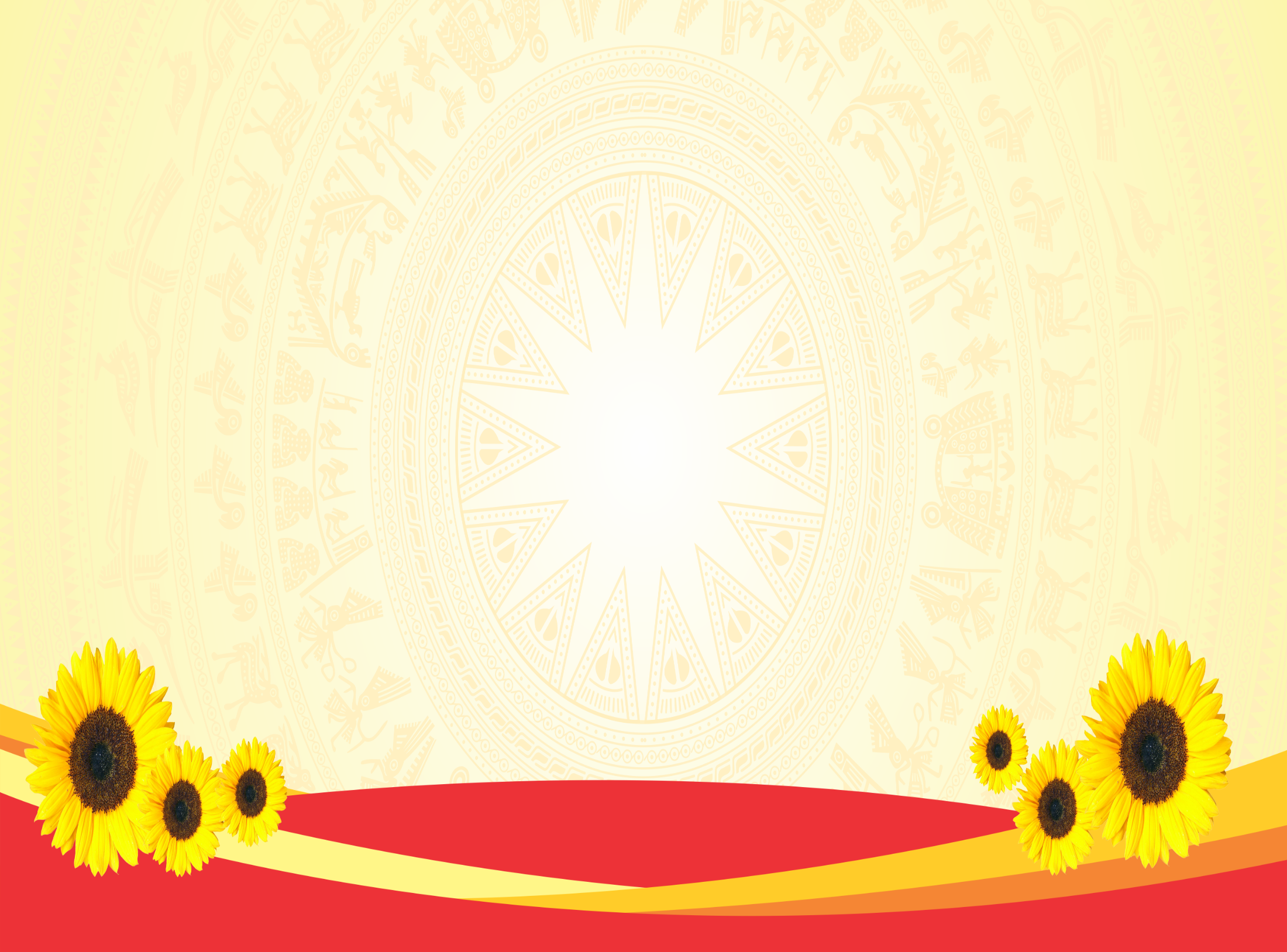 TRƯỜNG THCS LONG BIÊN
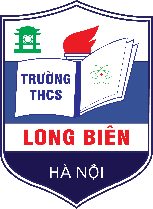 BÀI GIẢNG ĐIỆN TỬ
MÔN NGỮ VĂN 9
GV: Trần Giang
Các  loại từ tiếng Việt
Theo nghĩa khái  quát và chức vụ ngữ pháp của từ  (Từ loại )
Từ phức
Từ thuần Việt
Từ mượn
Từ  đơn
Số từ, đại từ, lượng từ, chỉ từ, phó từ, quan hệ từ, trợ từ, tình thái từ, thán từ
Danh từ, động từ, tính từ.
Tiếng Hán
các ngôn ngữ khác
Từ ghép
Từ láy
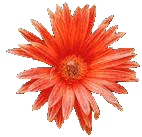 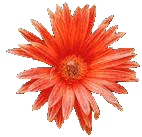 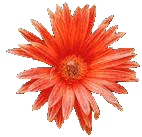 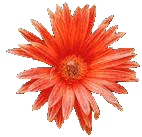 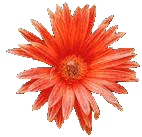 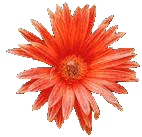 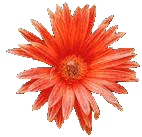 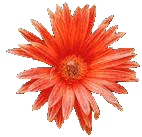 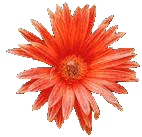 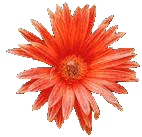 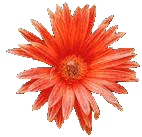 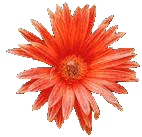 Tiết 149-150:
Tổng kết về ngữ pháp
A- TỪ LOẠI:
Danh từ, động từ, tính từ:
- Chỉ hoạt động, trạng thái của sự vật.
Làm vị ngữ
( chủ ngữ thường kết hợp với từ là)
- Chỉ người, vật, hiện tượng, khái niệm  . . . 
Làm chủ ngữ( vị ngữ thường kết hợp với từ là)
- Chỉ đặc điểm, tính chất của sự vật, hoạt động, trạng thái.
- Làm vị ngữ, chủ ngữ
Bài 1. 
a. Một bài thơ hay không bao giờ ta đọc qua một lần mà ta bỏ xuống được.
b. Mà ông, thì ông không thích nghĩ ngợi như thế một tí nào.
c. Xây cái lăng ấy cả làng phục dịch, cả làng gánh gạch, đập đá, làm phu hồ cho nó
Trong số các từ in đậm sau đây, từ nào là danh từ, từ nào là động từ, từ nào là tính từ?
d. Đối với cháu thật là đột ngột […]
e. Vâng! Ông giáo dạy phải! Đối với chúng mình thì thế là sung sướng.
A. Từ loại:
Bài 1: 
a. Một bài thơ hay không bao giờ ta đọc qua một lần mà ta bỏ xuống được.
b. Mà ông, thì ông không thích nghĩ ngợi như thế một tí nào.
c. Xây cái lăng ấy cả làng phục dịch, cả làng gánh gạch, đập đá, làm phu hồ cho nó
d. Đối với cháu thật là đột ngột […]
e. Vâng! Ông giáo dạy phải! Đối với chúng mình thì thế là sung sướng.
- Đọc
- Hay
- Lần
- Nghĩ ngợi
- Đột ngột
- Lăng
- Phục dịch
- Làng
- Phải
- Đập
- Sung sướng
Bài 2: SGK/ 130-131
Cho biết các từ ở cột B thuộc từ loại nào?
Chọn những từ ở cột A điền vào chỗ  trống ở cột B sao cho 
thích hợp nhất?
(c)
.…hay
…đột ngột
(a)
….cái (lăng)
(c)
....đọc
(b)
(b)
….đập
…ông giáo
(a)
….lần
(a)
(c)
….phải
….làng
(a)
(b)
….phục dịch
(b)
….nghĩ ngợi
(c)
…sung sướng
Từ nào đứng sau (a) là danh từ; Từ nào đứng sau (b) là động từ; Từ nào đứng sau (c)là tính từ
Bài 3: SGK/ 131
Hãy cho biết danh từ có thể đứng sau những từ nào, động từ đứng sau những từ nào và tính từ đứng sau những từ nào?
- Danh từ có thể đứng sau: những, các, một.
- Động từ có thể đứng sau: hãy, đã, vừa.
- Tính từ có thể đứng sau: rất, hơi, quá.
BT4/131.  Điền các từ có thể kết hợp với DT, ĐT, TT vào những cột để trống.
BẢNG TỔNG KẾT VỀ KHẢ NĂNG KẾT HỢP CỦA DANH TỪ, ĐỘNG TỪ, TÍNH TỪ
kia,ấy, nọ …
những, các, một …
xong, rồi …
hãy, đã, vừa …
rất, hơi, quá …
quá, lắm …
Bài 5:
Các từ in đậm trong đoạn trích thuộc từ loại nào?
a. Nghe gọi, con bé giật mình, tròn mắt nhìn. Nó ngơ ngác, lạ lùng. Còn anh, anh không ghìm nổi cảm xúc.
a. Tròn là tính từ, ở đây nó được dùng như động từ.
b. Làm khí tượng, ở được cao thế mới là lí tưởng chứ.
b. Lí tưởng là danh từ, ở đây nó được dùng như tính từ.
c. Những băn khoăn ấy làm cho nhà hội họa không nhận xét được gì ở cô con gái ngồi trước mặt đằng kia.
c. Băn khoăn là tính từ, ở đây nó được dùng như danh từ.
II. Các từ loại khác
Các từ loại khác là những từ loại nào? Cho biết khái niệm của từng từ loại.
Các từ loại khác:
-Số từ:  là những từ chỉ số lượng và thứ tự của sự vật. vd: một, hai…
-Lượng từ: là những từ chỉ lượng ít hay nhiều của sự vật 
vd: những, mấy, các…
-Đại từ: là những từ trỏ người, sự vật,hoạt động, tính chất…hoặc dùng để hỏi   vd: tôi, anh, mày,chúng ta, chúng tôi…
-Chỉ từ: là những từ trỏ sự vật nhằm xác định vị trí trong không gian hoặc thời gian vd: ấy, kia, này…
-Phó từ: là những từ chuyên đi kèm với động từ, tính từ để bổ sung ý nghĩa cho động từ, tính từ  vd: đã, mới , đang…
-Quan hệ từ: là những từ biểu thị ý nghĩa quan hệ sở hữu,so sánh,nhân quả…giữa các bộ phận của câu, giữa câu và câu trong đoạn văn
Vd: tuy…nhưng,không những…mà còn
-Trợ từ: là những từ chuyên đi kèm để nhấn mạnh hoặc biểu thị thái độ đánh giá sự vật sự việc được nói đến ở từ ngữ đó
vd: những, có, đích , chính, ngay…
-Tình thái từ: là những từ thêm vào câu để tạo câu nghi vấn, câu cầu khiến,câu cảm thán để biểu thị sắc thái tình cảm người nói
vd: đi, nào, với, ạ…
-Thán từ: là những từ để bộc lộ tình cảm, cảm xúc của người nói hoặc dùng để gọi đáp   vd: a, ôi, than ôi…
II. Các từ loại khác:
BT1/132. Hãy sắp xếp các từ in màu xanh trong những câu sau đây vào cột thích hợp (theo bảng mẫu) ở dưới.
a/ Một lát sau không phải chỉ có ba đứa mà cả một lũ trẻ ở tầng dưới lần lượt chạy lên.                                                        .                                                           (Nguyễn Minh Châu, Bến quê)
BẢNG THỐNG KÊ CÁC TỪ LOẠI KHÁC (NGOÀI BA TỪ LOẠI CHÍNH)
-  ở
- chỉ                                      - cả
- ba
II. Các từ loại khác:
BT1/132. Hãy sắp xếp các từ in màu xanh trong những câu sau đây vào cột thích hợp (theo bảng mẫu) ở dưới.
b/ Trong cuộc đời kháng chiến của tôi, tôi chứng kiến không biết bao nhiêu cuộc chia tay, nhưng chưa bao giờ, tôi bị xúc động như lần ấy.                                                        .                                                              .                                                (Nguyễn Quang Sáng, Chiếc lược ngà)
BẢNG THỐNG KÊ CÁC TỪ LOẠI KHÁC (NGOÀI BA TỪ LOẠI CHÍNH)
- tôi                  - bao nhiêu    - bao giờ
-  ở
- chỉ                                      - cả
- ấy
- ba
- của                  - nhưng   - như
II. Các từ loại khác:
BT1/132. Hãy sắp xếp các từ in màu xanh trong những câu sau đây vào cột thích hợp (theo bảng mẫu) ở dưới.
c/ Ngoài cửa sổ bấy giờ những bông hoa bằng lăng đã thưa thớt – cái giống hoa ngay khi mới nở, màu sắc đã nhợt nhạt.                                                        .                                                              .                                                            (Nguyễn Minh Châu, Bến quê)
BẢNG THỐNG KÊ CÁC TỪ LOẠI KHÁC (NGOÀI BA TỪ LOẠI CHÍNH)
- tôi                  - bao nhiêu    - bao giờ
-  ở
- chỉ                                      - cả
- đã            - mới              - đã
- những
- ấy
- ba
- của                  - nhưng   - như
- ngay
- bấy giờ
II. Các từ loại khác:
BT1/132. Hãy sắp xếp các từ in màu xanh trong những câu sau đây vào cột thích hợp (theo bảng mẫu) ở dưới.
d/ - Trời ơi, chỉ còn có năm phút !                                                  .                                                   (Nguyễn Thành Long, Lặng lẽ Sa Pa)
BẢNG THỐNG KÊ CÁC TỪ LOẠI KHÁC (NGOÀI BA TỪ LOẠI CHÍNH)
- tôi                  - bao nhiêu    - bao giờ
-  ở
- chỉ                                      - cả
- đã            - mới              - đã
- Trời ơi
- những
- ấy
- ba
- của                  - nhưng   - như
- năm
- ngay
- bấy giờ
- chỉ
II. Các từ loại khác:
BT1/132. Hãy sắp xếp các từ in màu xanh trong những câu sau đây vào cột thích hợp (theo bảng mẫu) ở dưới.
e/ - Quê anh ở đâu thế ? - Hoạ sĩ hỏi.                                                  .                                                   (Nguyễn Thành Long, Lặng lẽ Sa Pa)
BẢNG THỐNG KÊ CÁC TỪ LOẠI KHÁC (NGOÀI BA TỪ LOẠI CHÍNH)
- tôi                  - bao nhiêu    - bao giờ
-  ở
- chỉ                                      - cả
- đã            - mới              - đã
- Trời ơi
- những
- ấy
- ba
- của                  - nhưng   - như
- đâu
- năm
- ngay
- bấy giờ
- chỉ
II. Các từ loại khác:
BT1/132. Hãy sắp xếp các từ in màu xanh trong những câu sau đây vào cột thích hợp (theo bảng mẫu) ở dưới.
g/ - Đã bao giờ Tuấn … sang bên kia chưa hả ?                                                  .                                                (Nguyễn Minh Châu, Bến quê)
BẢNG THỐNG KÊ CÁC TỪ LOẠI KHÁC (NGOÀI BA TỪ LOẠI CHÍNH)
- tôi                  - bao nhiêu    - bao giờ
-  ở
- chỉ                                      - cả
- đã            - mới              - đã
- Trời ơi
- những
- ấy
- hả
- ba
- của                  - nhưng   - như
- đâu
- năm
- ngay
- bấy giờ
- chỉ
II. Các từ loại khác:
BT1/132. Hãy sắp xếp các từ in màu xanh trong những câu sau đây vào cột thích hợp (theo bảng mẫu) ở dưới.
h/ - Bố đang sai con làm cái việc gì lạ thế ?                                                  .                                                       (Nguyễn Minh Châu, Bến quê)
BẢNG THỐNG KÊ CÁC TỪ LOẠI KHÁC (NGOÀI BA TỪ LOẠI CHÍNH)
- tôi                  - bao nhiêu    - bao giờ
- đã            - mới              - đã
-  ở
- chỉ                                      - cả
- Trời ơi
- những
- ấy
- hả
- ba
- của                  - nhưng   - như
- đâu
- năm
- ngay
- bấy giờ
- đang
- chỉ
II. Các từ loại khác:
BT1/132.
BẢNG THỐNG KÊ CÁC TỪ LOẠI KHÁC (NGOÀI BA TỪ LOẠI CHÍNH)
- tôi                  - bao nhiêu    - bao giờ
- đã            - mới              - đã
- chỉ                                      - cả
-  ở
- Trời ơi
- những
- ấy
- hả
- ba
- của                  - nhưng   - như
- đâu
- năm
- ngay
- bấy giờ
- đang
- chỉ
II. Các từ loại khác:
Tìm những từ chuyên dùng ở cuối câu để tạo câu nghi vấn. Cho biết các từ ấy thuộc từ loại nào?
Bài 2:
 Từ chuyên dùng ở cuối câu để tạo câu nghi vấn là: à, ư, hử, hả… Chúng thuộc loại từ tình thái.
Trong phần đầu bài thơ Mùa xuân nho nhỏ, Thanh Hải dùng đại từ tôi, sang phần sau lại dùng đại từ ta. Em hiểu như thế nào về sự chuyển đổi đại từ nhân xưng ấy của chủ thể trữ tình?
HƯỚNG DẪN HỌC TẬP
* Bài học tiết này :
- Ôn lại lí thuyết  từ loại
 Nghiên cứu lại nội dung ôn tập.
 Xem lại các bài tập
* Bài học tiết tiếp theo :
Chuẩn bị bài : Tiết 152 Tổng kết về ngữ pháp (tt )
 Ôn lại cụm danh từ, cụm động từ, cụm tính từ
 Làm trước các bài tập trong SGK